Basic Input and OutputCSE 120 Winter 2020
Instructor: 	Teaching Assistants:
Sam Wolfson	Yae Kubota	Erika Wolfe	Eunia Lee
Avast’s Free Antivirus Harvests All Your Clicks, Sells Them to Third-Parties
“As we’ve learned time and time again, “free” things on the internet are almost never truly free. If you’re not paying with money, you’re probably paying with your data. That’s the case with the free antivirus products from Avast, which harvest browsing history for sale to major corporations. Despite claims that its data is fully anonymized, an investigation by our sister site PCMag and Motherboard shows how easy it is to unmask individual users. 
“Avast, which offers antivirus products under its own brand as well as AVG, has traditionally gotten high marks for its malware blocking prowess. When setting up the company’s free AV suite, users are asked to opt into data collection. Many do so after being assured all the data is anonymized and aggregated to protect their identities. However, Avast is collecting much more granular data than anyone expected, and that puts your privacy at risk.”
https://www.extremetech.com/internet/305344-avasts-free-antivirus-harvests-all-your-clicks-sells-them-to-third-parties
Administrivia
Assignments:
Reading Check 4 due tomorrow @ 3:30 pm (1/30)
Jumping Monster due Friday (1/31)

“Big Idea” this week: Digital Distribution

Quiz 2 this Friday
Topics posted on course website
New: memorization of short code snippets

Upcoming: Creativity Project
2
Jumping Monster
Using expressions and conditionals in conjunction with variables and user input (today) to control what is drawn as well as motion:
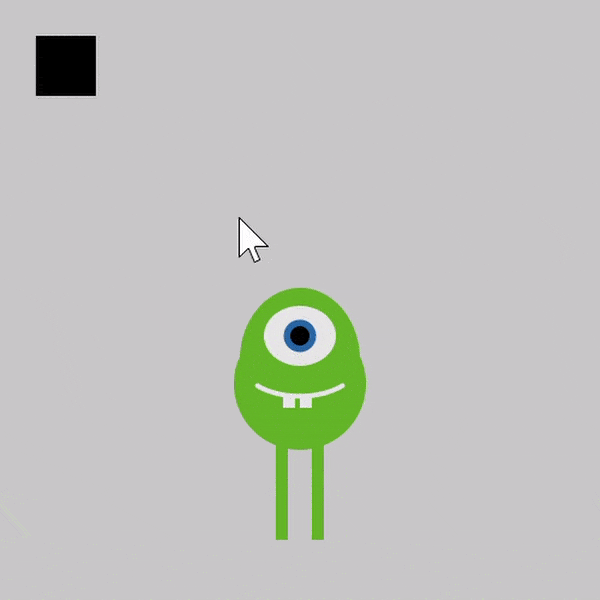 3
[Speaker Notes: Before we get into user input, we’re going to talk about some other cool stuff you can do in Processing.]
Lecture Outline
Other Useful Processing Tools
User Input and Output
Mouse (input)
Keyboard (input)
Text (output)
4
Transparency/Opacity
You can add a 4th argument to a color!
This also applies to the fill() and stroke() functions
This argument also takes an integer between 0–255
0 is fully transparent (invisible)
255 is fully opaque (the default)
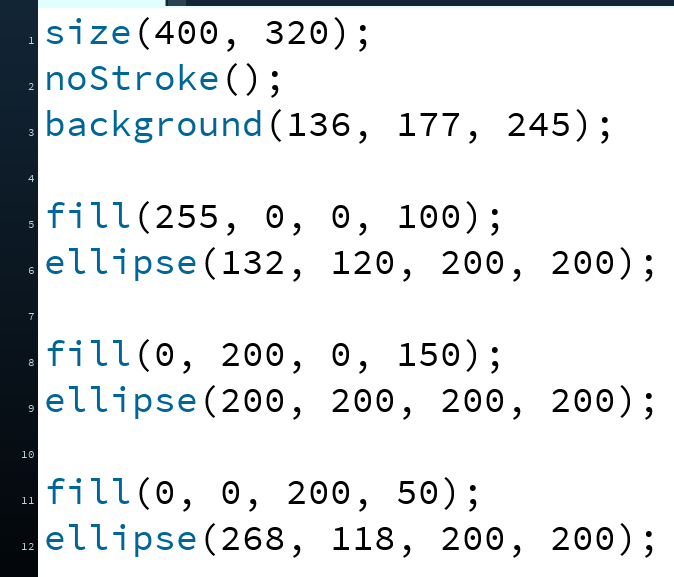 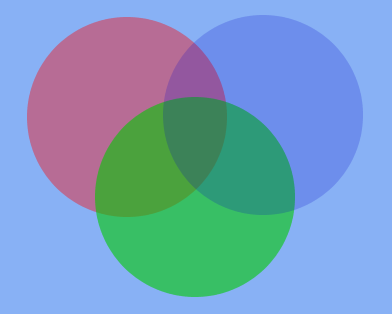 5
[Speaker Notes: 4th argument to fill() causes transparency – can now see overlapping parts of image]
Custom Shapes
Define vertices betweenbeginShape() and endShape()
If planning to reuse, best tocreate in a separate function
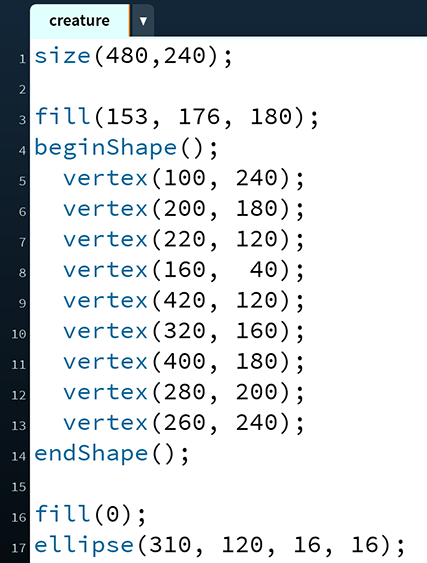 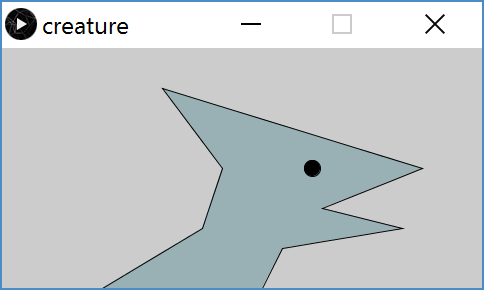 6
[Speaker Notes: You can draw custom shapes between beginShape() and endShape(), by drawing vertices at (x, y).
Place in a separate function so we can use them like the built-in shapes.

(100, 240) is lower left side of animal  (200, 180)  (220, 120), etc.]
Functions Practice:  Diamond
h
(x,y)
Fill in the code to produce:
w
_____ diamond( ______________________________ ) {
   beginShape();
      vertex( ______, ______ );
      vertex( ______, ______ );
      vertex( ______, ______ );
      vertex( ______, ______ );
      vertex( ______, ______ );
   endShape();
}
void draw() {






}
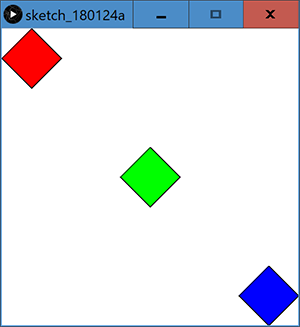 7
[Speaker Notes: Arguments: float x, float y, float width, float height
X, y are the center
Vertices:-  x, y-h/2
x+w/2, y
X, y+h/2
X-w/2, y
Back to beginning: x,y-h/2

In draw():
Fill(255, 0, 0);
Diamond(50, 50, 100, 100);
Fill(0, 255, 0);
Diamond(250, 250, 100, 100);
Fill(0, 0, 255);
Diamond(450, 450, 100, 100);]
Lecture Outline
Other Useful Processing Tricks
User Input and Output *
Mouse
Keyboard
Text






*  We will look at a subset of the available Processing commands.	For a full list, see the Processing Reference.
8
[Speaker Notes: There is more stuff we haven’t covered! See the reference for a full guide.]
Reminder: System Variables
Special variables that hold values related to the state of the program, often related to user input
You don’t need to declare these variables
These variables will update automatically as the program runs
Colored pink/magenta-ish in the Processing environment

We’ve used some of these already:
width, height, frameCount

We’ll see a lot more today
9
[Speaker Notes: We’ve seen some of these already – we’ll see more today. 
Automatically updated when as the program runs
Reflect some of the state of your program]
The Mouse
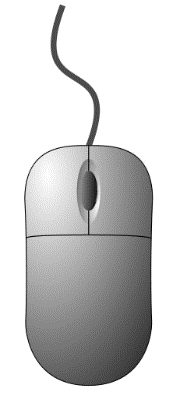 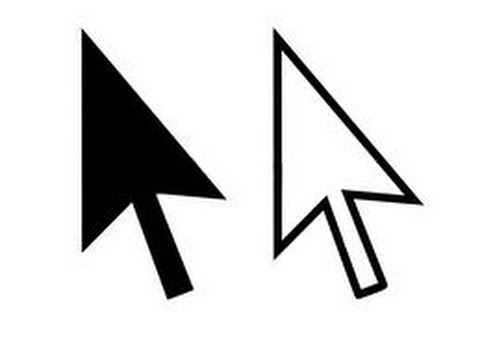 System variables:
mouseX  –  x-coordinate of mouse in current frame
mouseY  –  y-coordinate of mouse in current frame
pmouseX  –  x-coordinate of mouse in previous frame
pmouseY  –  y-coordinate of mouse in previous frame
mousePressed – is a button currently being pressed?

Built-in functions:
mousePressed() –  called very time a button is pressed
mouseReleased() –  called every time a button is released
10
[Speaker Notes: mouseX, mouseY: current frame
pmouseX, pmouseY: previous frame

mousePressed() vs. mousePressed: should only use one of them
the function runs if the mouse is pressed
The variable is true if the mouse is pressed]
Example:  Drawing Dots
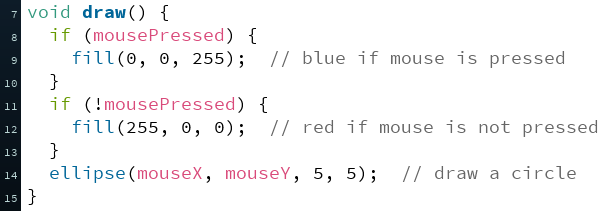 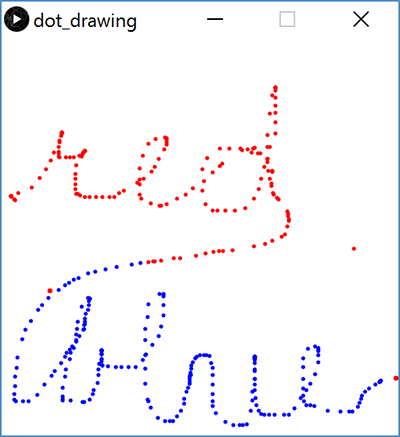 11
[Speaker Notes: Already seen this example on Monday.]
Example:  Path Drawing
We just wrote a dot-drawing program

We can additionally use pmouseX and pmouseY to create a path-drawing program
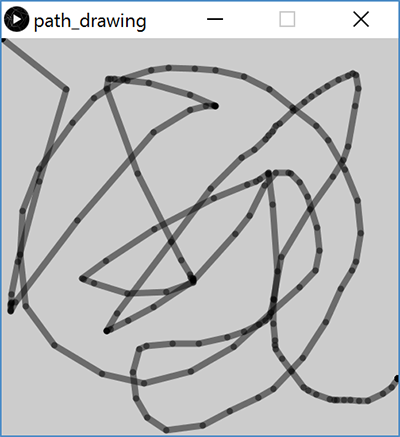 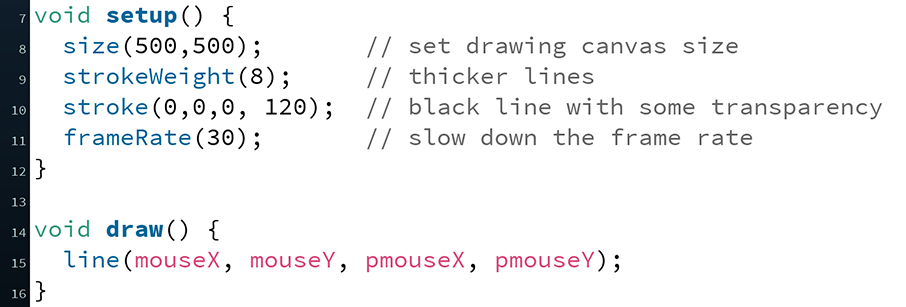 12
[Speaker Notes: Line() draws the path that your mouse takes.

(If I switch mouse* and pmouse*, will that make a difference?)]
Hovering Over a Rectangle
(x,y)
h
w
if(mouseX >= x)
if(mouseX <= x + w)
13
[Speaker Notes: Using mouseX and mosueY, we can check if the mouse is within a certain area!

Check if it is within the x coordinates – false in white area / true in lined areas]
Hovering Over a Rectangle
(x,y)
h
w
if(mouseY >= y)
if(mouseY <= y + h)
14
Hovering Over a Rectangle
(x,y)
h
w
if( (mouseX >= x)     &&   
    (mouseX <= x + w) &&    (mouseY >= y)     &&    (mouseY <= y + h) )
15
[Speaker Notes: Need to check 4 different conditions!]
Hovering Over a Rectangle
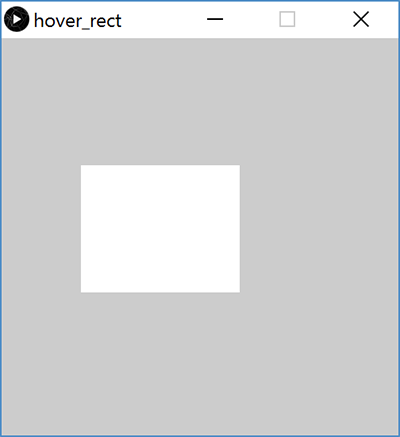 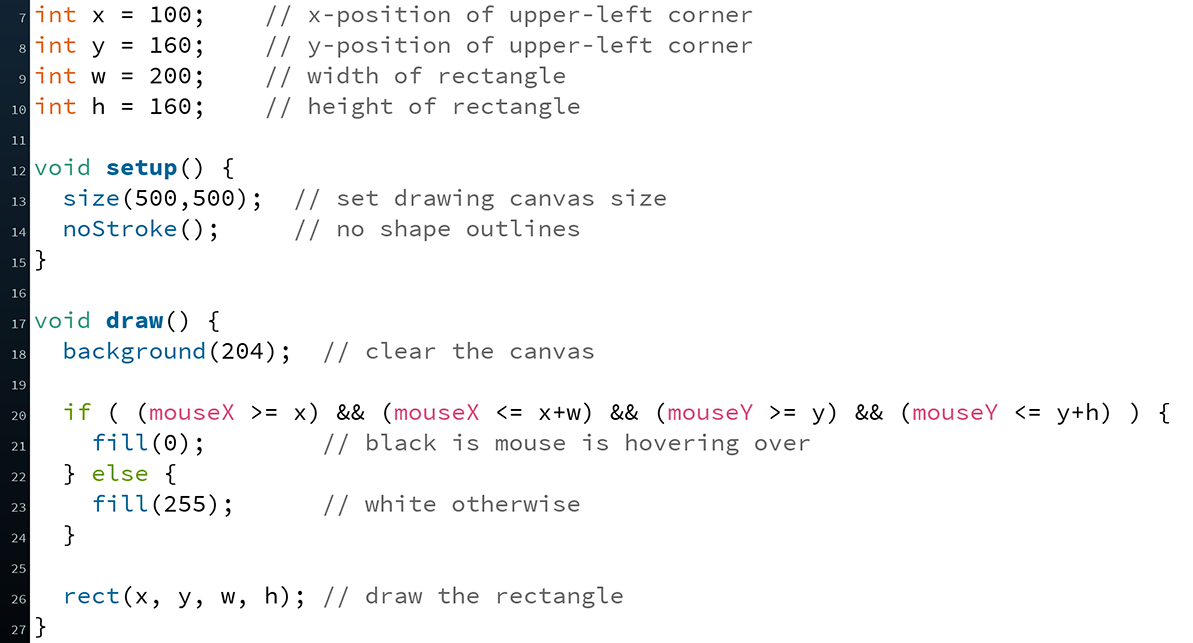 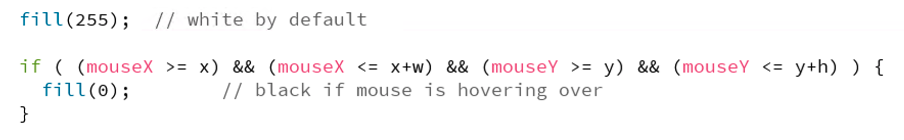 16
The Keyboard
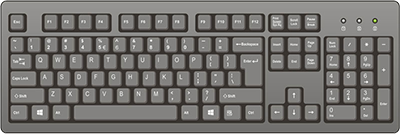 System variables:
key – stores the ASCII value of the last key press
keyCode – stores codes for non-ASCII keys (e.g. UP, LEFT)
keyPressed – is any key currently being pressed?

Built-in functions:
keyPressed() – called every time a key is pressed

New datatype:  char
Stores a single character (really just a number)
Should be surrounded by single quotes
e.g.  char letter = 'a';
17
[Speaker Notes: Remember ASCII?
Recommend only using keyPressed (variable) or keyPressed() (function) – not both

When you press a key, key will store the value as a character (‘char’)
Surrounded by single quotes
Initialized as you expect – really just ascii values]
Example:  What does this code do?
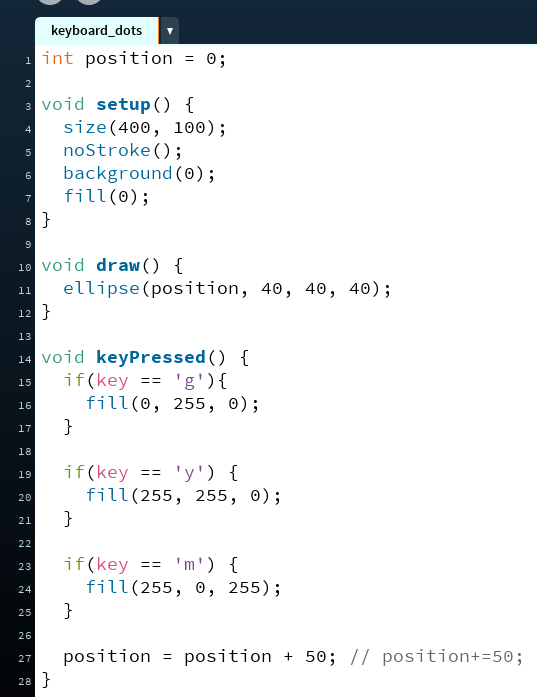 18
[Speaker Notes: Ellipse() draws circle at (pos, 40) every frame
keyPressed() runs anytime any key is pressed
Depending on the key color, change the fill
Next circle will be drawn with new fill color
Position changes so new circle will be drawn in new spot]
Example:  Keyboard Dots
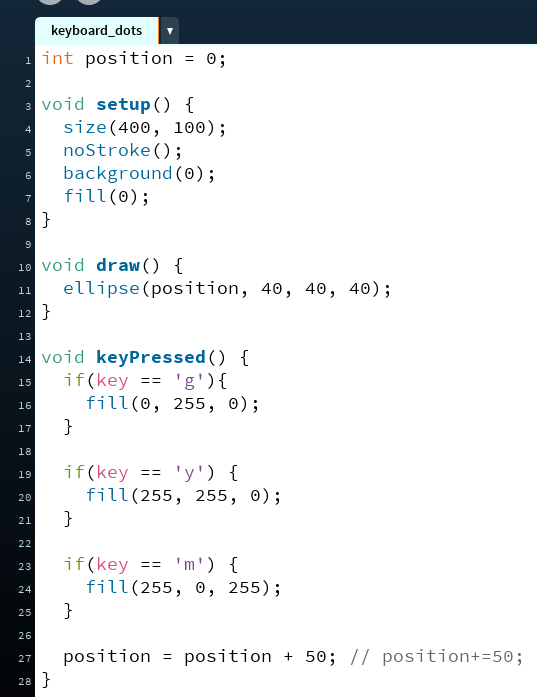 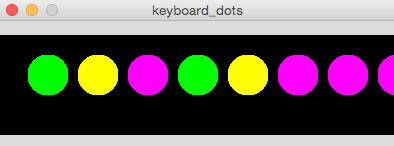 19
Example:  Moving a Rectangle
Note:  non-character keys, such as the arrow keys (UP, DOWN, LEFT, RIGHT) are coded keys
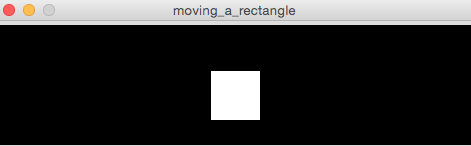 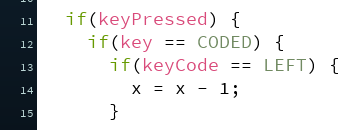 20
[Speaker Notes: Special keys: UP, DOWN, LEFT, RIGHT are “coded”
Check if a key is coded, then check if it’s the one that you want.]
Example:  Moving a Rectangle
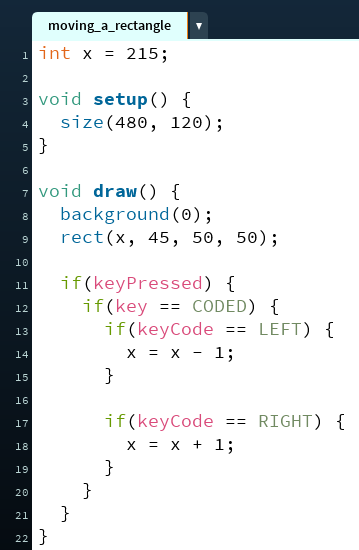 21
Text Output
println(yourText);
Prints yourText to the console, which is the black area below your Processing code
Useful for debugging

text(yourText, x, y);
Prints yourText on the drawing canvas, starting with the bottom-left corner at coordinate (x,y)
Change the size of your text using textSize(size);

yourText should be between double quotes
We will talk more about the datatype String later
22
[Speaker Notes: Char: one character, single quotes, ‘q’
String: one or more characters, double quotes, ”hello”

Println() prints to the console
Text() prints to the canvas

Need to use double quotes for text – more on why later.]
Example:  Displaying Typed Keys
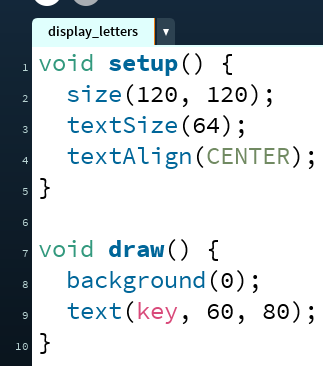 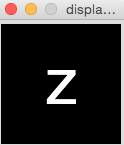 23
Looking Forward
Next week is the Creativity Assignment
In pairs, you will be asked to brainstorm TWO Processing projects of your choice
You will implement and submit ONE of your two projects
The point is to use the tools available to you to make something fun and creative!
Planning document due Tuesday (2/4)
Actual programs due next Friday (2/7)

Portfolio Update 1 is due Wednesday (2/6)
Taijitu, Logo Design, Lego Family, Animal Functions
Ask your TAs for assistance if you encounter problems!
24